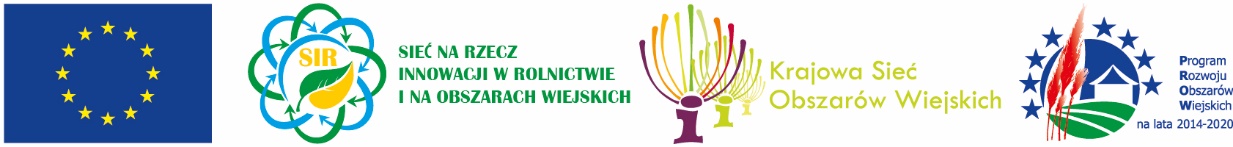 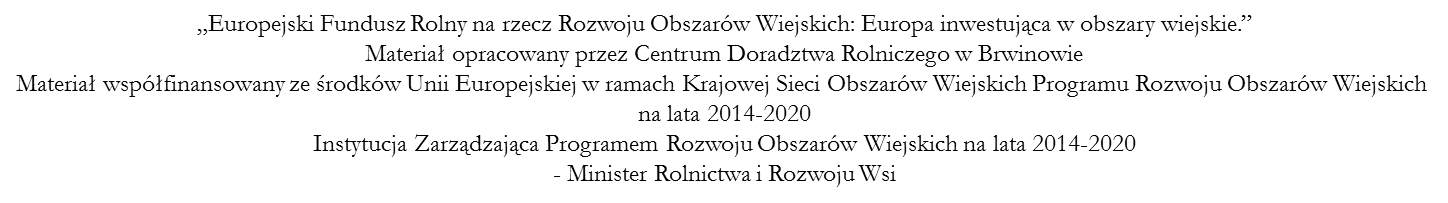 Zmiany do Planu operacyjnego KSOW na lata 2016-2017 w zakresie SIR
Iwona Obojska – centrum Doradztwa Rolniczego w brwinowie
Warszawa, dnia 13 CZERWCA 2017 roku
Zmiany w Planie operacyjnym KSOW na lata 2016-2017 w zakresie SIR
Wprowadzono zmiany w 118 operacjach z 198 operacji znajdujących się w Planie operacyjnym w zakresie SIR
 W wyniku zmian wprowadzonych w budżetach operacji powstały oszczędności wynoszące łącznie 699.135,32 zł.
 Zrezygnowano z realizacji 7 operacji (w tym 3 partnerów zrezygnowało z realizacji operacji), co spowodowało dodatkowe oszczędności wynoszące 444.901,21 zł.
Zmiany w Planie operacyjnym KSOW na lata 2016-2017 w zakresie SIR
Centrum Doradztwa Rolniczego – zmiany w 33 operacjach z 36 operacji z PO:
rezygnacja z realizacji 2 operacji,
zmiana budżetu w 25 operacjach – koszty realizacji operacji były niższe niż zakładano w 23 operacjach (łącznie 340.727,25 zł), w 2 operacjach wyższe niż zakładano (łącznie 79,55 zł),
zmiana terminu realizacji operacji w 7 przypadkach,
zmiana grupy docelowej w 6 przypadkach,
zmiana wskaźników realizacji operacji w 9 przypadkach,
zmiana tytułu operacji w 3 przypadkach.
Uniwersytet Przyrodniczy we Wrocławiu:
 zmiana terminu realizacji operacji.
Zmiany w Planie operacyjnym KSOW na lata 2016-2017 w zakresie SIR
Dolnośląski Ośrodek Doradztwa Rolniczego – zmiany w 2 operacjach z 5 operacji z PO:
 zmiana budżetu w 2 operacjach – koszty realizacji operacji były niższe niż zakładano (łącznie 15.363,80zł).
Kujawsko-Pomorski Ośrodek Doradztwa Rolniczego – zmiany w 8 operacjach z 10 operacji z PO:
 zmiana budżetu 8 operacji – koszty realizacji były niższe niż zakładano (łącznie 63.783,87 zł),
zmiana grupy docelowej operacji w jednym przypadku.
Lubelska Izba Rolnicza:
 zmiana terminu realizacji operacji i zmniejszenie budżetu operacji (o18.162,75 zł).
Zmiany w Planie operacyjnym KSOW na lata 2016-2017 w zakresie SIR
Lubelski Ośrodek Doradztwa Rolniczego – zmiany w 5 operacjach z 8 operacji z PO:
 zmiana budżetu w 4 operacjach – koszty realizacji były niższe niż zakładano (łącznie 74.021,52 zł),
zmiana terminu realizacji operacji w 2 przypadkach,
zmiana grupy docelowej operacji w 2 przypadkach.
Lubuski Ośrodek Innowacji i Wdrożeń Agrotechnicznych Sp. z o.o.:
 rezygnacja z 2 operacji.
Zmiany w Planie operacyjnym KSOW na lata 2016-2017 w zakresie SIR
Lubuski Ośrodek Doradztwa Rolniczego – zmiany w 13 operacjach z 13 operacji z PO:
 zmiana budżetu w 13 operacjach – koszty realizacji były niższe niż zakładano (łącznie 68.820,97 zł),
zmiana formy realizacji operacji w 2 przypadkach,
 zmiana wskaźników realizacji  operacji w 4 przypadkach.
Łódzki Ośrodek Doradztwa Rolniczego – zmiany w 5 operacjach z 12 operacji z PO:
 rezygnacja z realizacji 1 operacji,
zmiana terminu realizacji operacji w 4 przypadkach.
Zmiany w Planie operacyjnym KSOW na lata 2016-2017 w zakresie SIR
Małopolski Ośrodek Doradztwa Rolniczego – zmiany w 4 operacjach z 6 operacji z PO:
 zmiana budżetu w 4 operacjach – koszty realizacji były niższe niż zakładano (łącznie 11.755.81 zł),
zmiana terminu realizacji operacji w 2 przypadkach,
zmiana wskaźników realizacji operacji w 2 przypadkach,
zmiana formy realizacji operacji w 2 przypadkach.
Mazowiecki Ośrodek Doradztwa Rolniczego – zmiany w 1 operacji z 6 operacji z PO:
 zmiana formy, wskaźnika i budżetu operacji - koszty realizacji były niższe niż zakładano o 62.261,05 zł.
Zmiany w Planie operacyjnym KSOW na lata 2016-2017 w zakresie SIR
Opolski Ośrodek Doradztwa Rolniczego – zmiany w 7 operacjach z 8 operacji z PO
rezygnacja z realizacji 1 operacji,
 zmiana budżetu w 6 operacjach – koszty realizacji  były niższe niż zakładano (łącznie 25.450,05 zł),
zmiana terminu realizacji operacji w 1 przypadku,
zmiana wskaźników realizacji operacji w 2 przypadkach,
zmiana formy realizacji operacji w 1 przypadku,
zmiana tytułu 1 operacji.
Zmiany w Planie operacyjnym KSOW na lata 2016-2017 w zakresie SIR
Podkarpacki Ośrodek Doradztwa Rolniczego – zmiany w 2 operacjach z 6 operacji z PO:
 zmiana terminu realizacji operacji w 2 przypadkach.
Podlaski Ośrodek Doradztwa Rolniczego – zmiany w 11 operacjach z 19 operacji z PO:
 zmiana budżetu 1 operacji – koszty realizacji mniejsze o 375 zł,
zmiana terminu realizacji operacji w 3 przypadkach,
zmiana wskaźników realizacji operacji w 3 przypadkach, 
zmiana celów i priorytetów operacji w 4 przypadkach.
Pomorski Ośrodek Doradztwa Rolniczego – brak zmian.
Zmiany w Planie operacyjnym KSOW na lata 2016-2017 w zakresie SIR
Śląski Ośrodek Doradztwa Rolniczego – zmiany w 17 operacjach z 19 operacji z PO:
zmiana budżetu w 15 operacjach – koszty realizacji  były niższe niż zakładano 12 operacjach (łącznie 33.280,75 zł), koszty były wyższe niż zakładano w 3operacjach (łącznie 12.274,11 zł),
zmiana wskaźników realizacji operacji w 1 przypadku,
zmiana terminu realizacji operacji w 6 przypadkach.
Świętokrzyski Ośrodek Doradztwa Rolniczego – zmiana w 1 operacji z 8 operacji z PO:
 zmiana formy, wskaźnika realizacji operacji i budżetu – zwiększenie o 1.730,11 zł.
Zmiany w Planie operacyjnym KSOW na lata 2016-2017 w zakresie SIR
Warmińsko-Mazurski Związek Hodowców Bydła Mlecznego:
 rezygnacja z realizacji operacji.
Warmińsko-Mazurski Ośrodek Doradztwa Rolniczego – brak zmian. 
Wielkopolski Ośrodek Doradztwa Rolniczego – zmiana w 3 operacjach z 16 operacji z PO:
zmiana terminu realizacji operacji w 2 przypadkach,
zmiana wskaźnika realizacji operacji w 2 przypadkach.
Zachodniopomorski Ośrodek Doradztwa Rolniczego - zmiany w 1 operacji z 9 operacji z PO:
 zmiana wskaźnika realizacji operacji oraz budżetu operacji - koszty realizacji  były niższe niż zakładano (o 3.295,25 z).
Dodatkowe operacja
Propozycje 61 nowych operacja własnych CDR i WODR na łączną kwotę 1.444.974,58 zł. W tym:
 37 operacji z Działania 2 na łączną kwotę 705.431,12 zł;
 24 operacje z Działania 5 na łączną kwotę 739.543,46 zł.

Propozycje 3 nowych operacji partnerskich, wybranych w ramach konkursu nr 1/2017, na łączną kwotę 180.437,83 zł.
Dodatkowe operacje
Centrum Doradztwa Rolniczego – 5 dodatkowych operacji:
 2 operacje do działania 2 (łączna kwota 51.633,40 zł) i 3 operacje do działania 5 (łączna kwota 134.303,19 zł).
Dolnośląski Ośrodek Doradztwa Rolniczego – 7 dodatkowych operacji:
 6 operacji z działania 2 (łączna kwota 82.718,23 zł) i 1 operacja z działania 5 (kwota 4.812,18 zł).
Kujawsko-Pomorski Ośrodek Doradztwa Rolniczego – 3 dodatkowe operacje:
 3 operacja z działania 2 (łączna kwota 60.040,13 zł).
Dodatkowe operacje
Lubelski Ośrodek Doradztwa Rolniczego – 1 dodatkowa operacja: 
 1 operacja z działania 2 (kwota 21.007,17 zł).
Lubuski Ośrodek Doradztwa Rolniczego – 8 dodatkowych operacji: 
 7 operacji z działania 2 (łączna kwota 147.315,45 zł) i 1 operacja z działania 5 (kwota 47.747,85 zł).
Łódzki Ośrodek Doradztwa Rolniczego – 3 dodatkowe operacje:
 1 operacja z działania 2 (kwota 37.242,88 zł) i 1 operacja z działania 5 (kwota 14.560,81 zł),
1 operacja partnera na kwotę 52.000 zł.
Dodatkowe operacje
Małopolski Ośrodek Doradztwa Rolniczego – 2 dodatkowe operacje:
 1 operacja z działania 2 (kwota 17.011,92 zł),
 1 operacja partnera na kwotę 49.907,00 zł.
Mazowiecki Ośrodek Doradztwa Rolniczego – 4 dodatkowe operacje:
 4 operacje z działania 5 (łączna kwota 91.538,71 zł).
Opolski Ośrodek Doradztwa Rolniczego – 2 dodatkowe operacje:
 1 operacja z działania 2 (kwota 7.818,50 zł) i 1  operacja z działania 5 (kwota 6.353,05 zł).
Dodatkowe operacje
Podkarpacki Ośrodek Doradztwa Rolniczego – 4 dodatkowe operacje:
 3 operacje z działania 2 (łączna kwota 74.728,80 zł) i 1 operacja z działania 5 (kwota 57.236,00 zł).
Podlaski Ośrodek Doradztwa Rolniczego – 4 dodatkowe operacje:
 4 operacje z działania 5 (łączna kwota 80.105,98 zł).
Pomorski Ośrodek Doradztwa Rolniczego – brak dodatkowych operacji.
 Śląski Ośrodek Doradztwa Rolniczego – 6 dodatkowych operacji:
 6 operacji z działania 2 (łączna kwota 97.870,66 zł).
Dodatkowe operacje
Świętokrzyski Ośrodek Doradztwa Rolniczego – brak dodatkowych operacji.
Warmińsko-Mazurski Ośrodek Doradztwa Rolniczego – 3 dodatkowe operacje:
 2 operacje z działania 2 (łączna kwota 22.881,34 zł),
 operacja partnerska na kwotę 78.530,83 zł.
Wielkopolski Ośrodek Doradztwa Rolniczego – 2 dodatkowe operacje:
 2 operacje z działania 5 (łączna kwota 29.740,32 zł).
Zachodniopomorski Ośrodek Doradztwa Rolniczego – 7 dodatkowych operacji:
 4 operacje z działania 2 (łączna kwota 76.650,93 zł) i 3 operacje z działania 5 (łączna kwota 92.707,54 zł).
Dziękuję za uwagę